Fig. 1. Effect of statins on cell proliferation. Cell lines were variably suppressed in their proliferative extent ...
Carcinogenesis, Volume 26, Issue 5, May 2005, Pages 883–891, https://doi.org/10.1093/carcin/bgi036
The content of this slide may be subject to copyright: please see the slide notes for details.
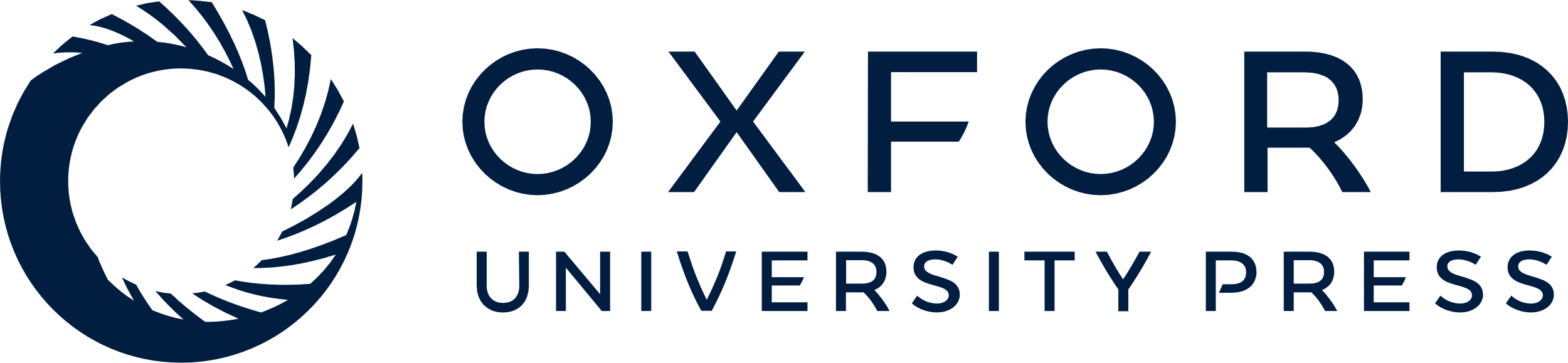 [Speaker Notes: Fig. 1.  Effect of statins on cell proliferation. Cell lines were variably suppressed in their proliferative extent after incubation with 20 µM statins for 24 h, as indicated by [ 3 H]thymidine uptake according to the statin used. All statins (except pravastatin) decreased their proliferation rate, as shown by a significant reduction of c.p.m. MCC-2 myeloma cells showed high sensitivity to the suppressive effect, whereas CEM leukemic cells were apparently refractory. However, cerivastatin induced the highest inhibition. The results are expressed in c.p.m. as mean ± SD from three experiments. 


Unless provided in the caption above, the following copyright applies to the content of this slide: Carcinogenesis vol.26 no.5 © Oxford University Press 2005; all rights reserved.]